The Program Evaluation Committee
Dean Seehusen, MD, MPH
Associate Dean for Graduate Medical Education
Professor of Family Medicine
The Annual Program Evaluation
Must be in writing
Use the SWOT (strengths, weaknesses, opportunities, threats) analysis format because this will help build towards the 10-year self-study document
Reviewed and approved by the teaching faculty and documented in meeting minutes
Not reviewed by the ACGME during site visits
No reason not to be truthful
No reason not to be transparent
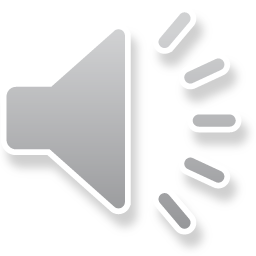 ACGME. Common Program Requirements.  Available online at: https://www.acgme.org/Portals/0/PFAssets/ProgramRequirements/CPRs_2017-07-01.pdf
Progress on Previous Action Plan
Reviewed at least annually
Revised as appropriate
Areas for Improvement tracking document
Action Plan
Responsible individual
Expected outcome
Target dates
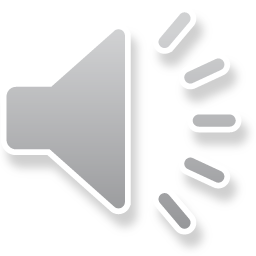 The PEC and the Big Picture
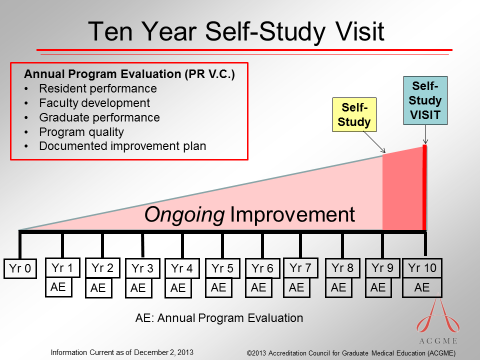 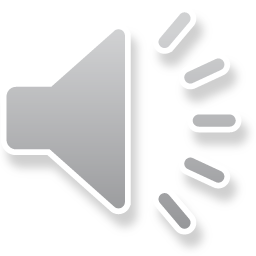 ACGME. The Program. Evaluation Committee and the Annual Program Evaluation. 2013.
Additional Thoughts
Consider inviting an outside member with GME experience, e.g. another program director
Following up on Areas for Improvement cannot wait until the next PEC if real change is expected
Meeting more often than annually can make the meetings less stressful and more productive
The ACGME does not review the APE so there is no need to hold back
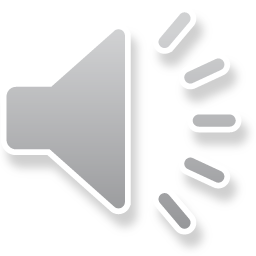 Deal SB, Seabott H, Chang L, Alseidi AA. The Program Evaluation Committee in Action: Lessons Learned From a General Surgery Residency's Experience. J Surg Educ. 2018;75(1):7-13.
Learning Objectives
Upon completion of this session, participants should be able to:

Define the minimal membership of the Program Evaluation Committee and who else may be included
Define the responsibilities of the PEC
Name the five focus areas of the PEC
Describe the process of identifying and tracking areas for improvement
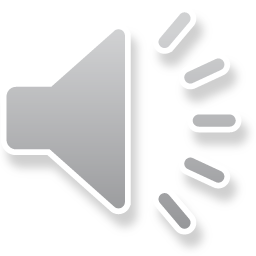 Bibliography
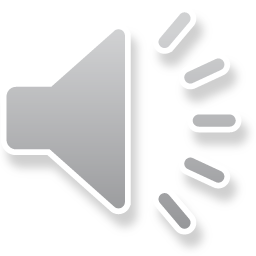 Bibliography
ACGME. Common Program Requirements.  Available online at: https://www.acgme.org/Portals/0/PFAssets/ProgramRequirements/CPRs_2017-07-01.pdX
ACGME. The Program. Evaluation Committee and the Annual Program Evaluation. Available at: www.acgme.org/Portals/0/PDFs/SlideDecks/SLIDEDECK-AnnualProgram2013.ppt
Deal SB, Seabott H, Chang L, Alseidi AA. The Program Evaluation Committee in Action: Lessons Learned From a General Surgery Residency's Experience. J Surg Educ. 2018;75(1):7-13.
Jordan KJ, Kempton L, Stuckelman J, Zavatchen S. The Program Evaluation Committee Handbook.  Published by HCPro. 2016. ISBN: 978-1-68308-070-1.
Erickson JM, Duncan AM, Arenella PB. Using the Program Evaluation Committee as a Dynamic Vehicle for Improvement in Psychiatry Training. Acad Psychiatry. 2016;40(1):200-1.
Rama JA, Falco C, Balmer DF. Using Appreciative Inquiry to Inform Program Evaluation in Graduate Medical Education. J Grad Med Educ. 2018;10(5):587-590.